O ensaio RECOVERY
Formação sobre Randomização na UE

V2.0 03/12/2024
Randomização
A randomização não precisa de ser feita pela pessoa que obteve o consentimento

A randomização deve ser feita online e pode ser acedida através da página do país relevante em www.recoverytrial.net

Siga os links para "Randomização" e inicie sessão no sistema

O Folheto de Informação ao Participante e o Formulário de Consentimento também podem ser descarregados a partir da página do país, se necessário
Randomização
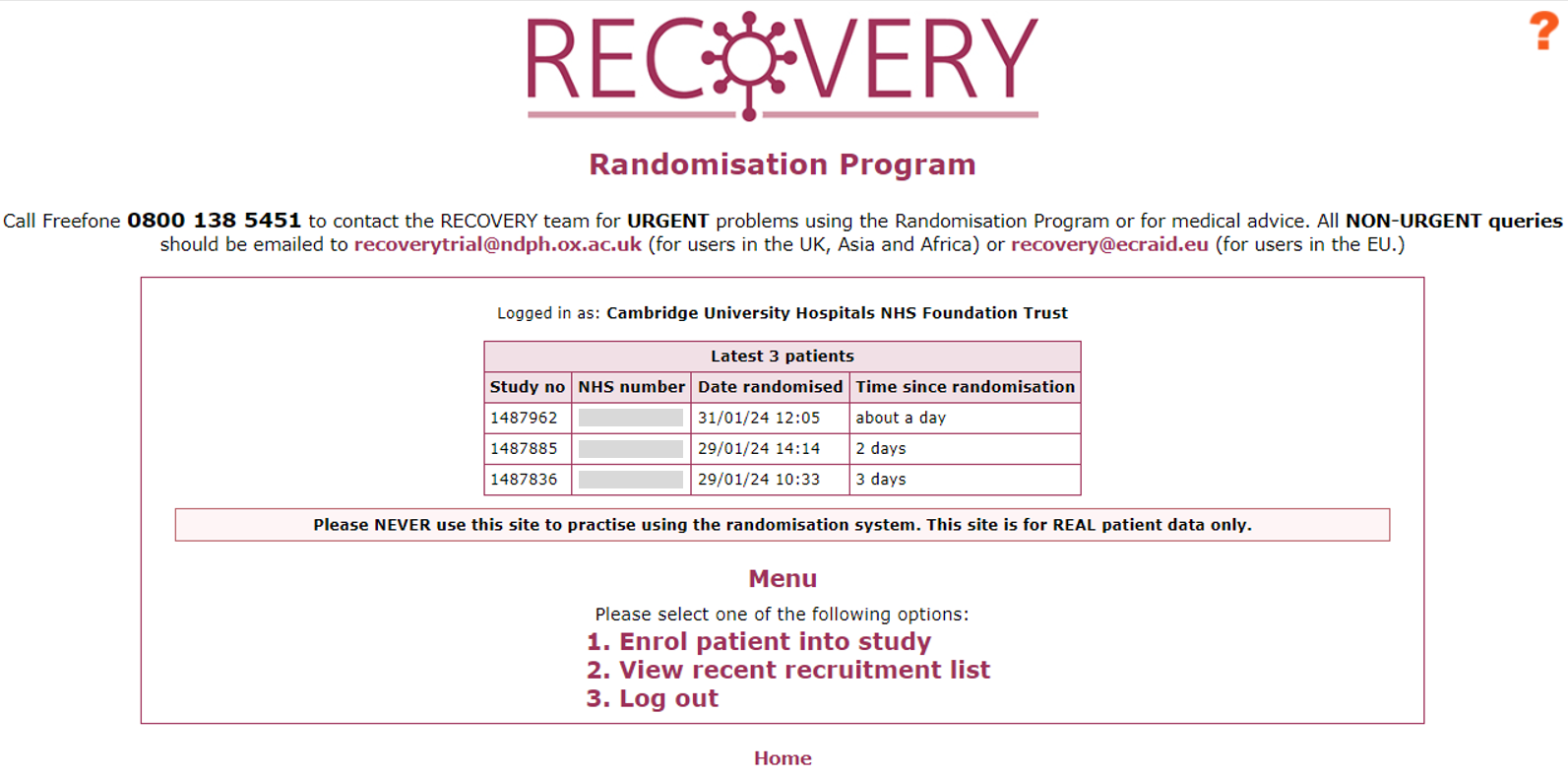 Para inscrever um novo participante, clique em "Enrol patient into study" (Inscrever paciente no estudo)

A partir da página inicial também pode aceder a uma lista de recrutamento para o seu centro
Randomização
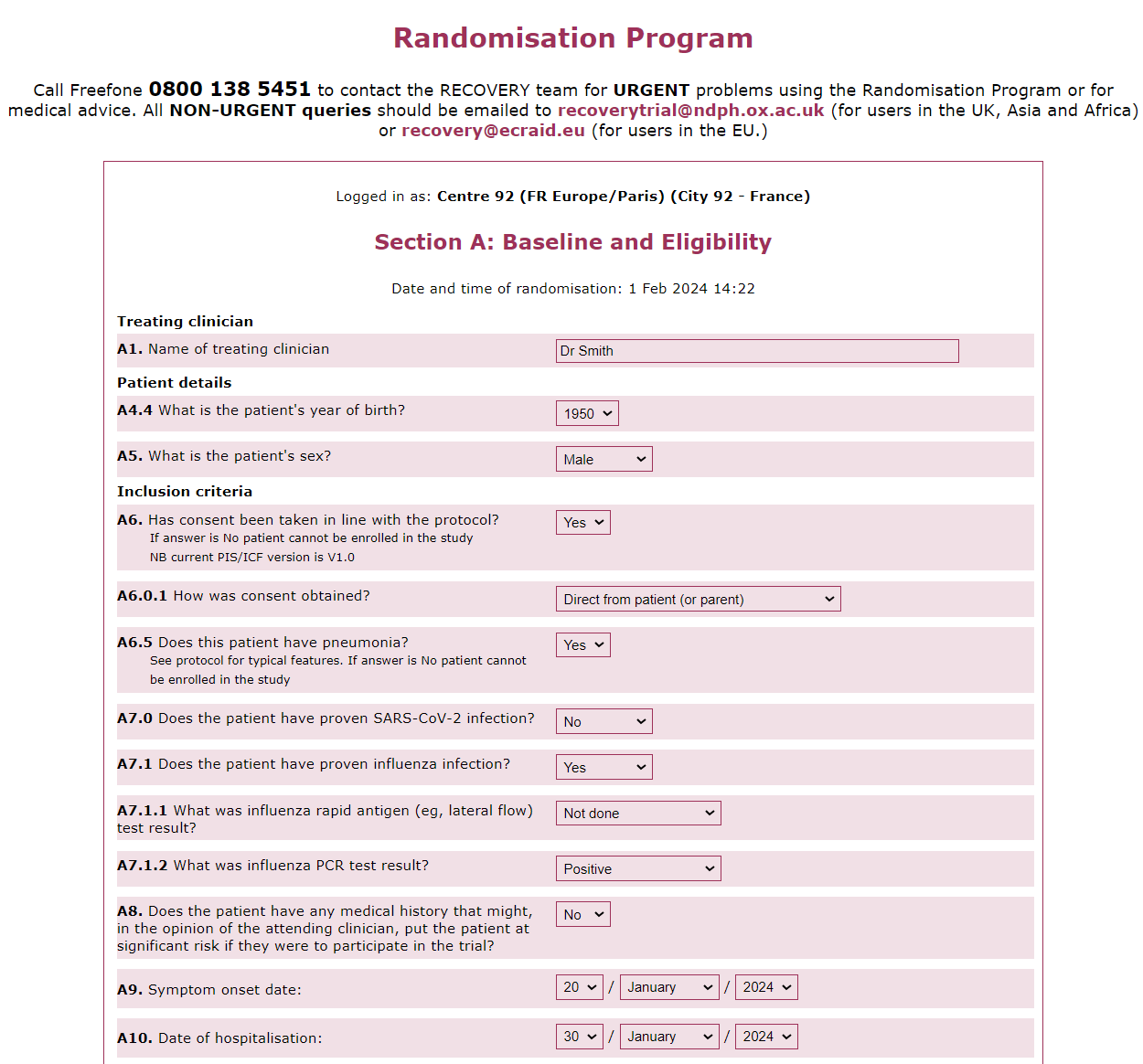 O médico do paciente não é obrigatório na UE
Os critérios de elegibilidade são confirmados no formulário
As perguntas que aparecem no formulário dependem das respostas acima, por isso o formulário é apenas um exemplo
Randomização
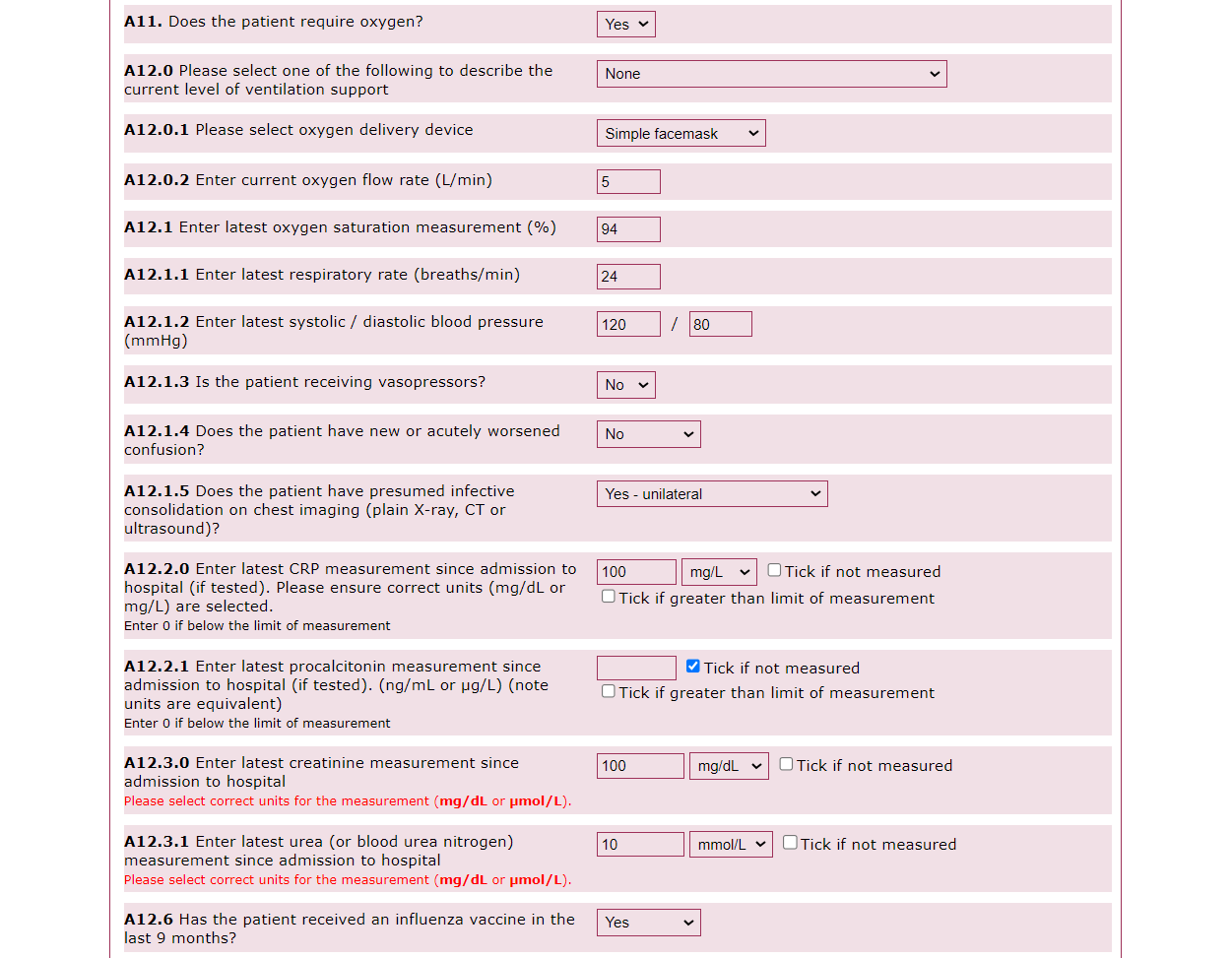 Observações clínicas mais recentes realizadas como parte do cuidado de rotina
Resultados de investigações realizadas como parte do cuidado de rotina (não são realizadas para o ensaio, por isso, se não foram feitas, basta clicar em ‘não medido/não realizado’)
Preste atenção às unidades dos resultados laboratoriais, pois estes variam entre centros
Randomização
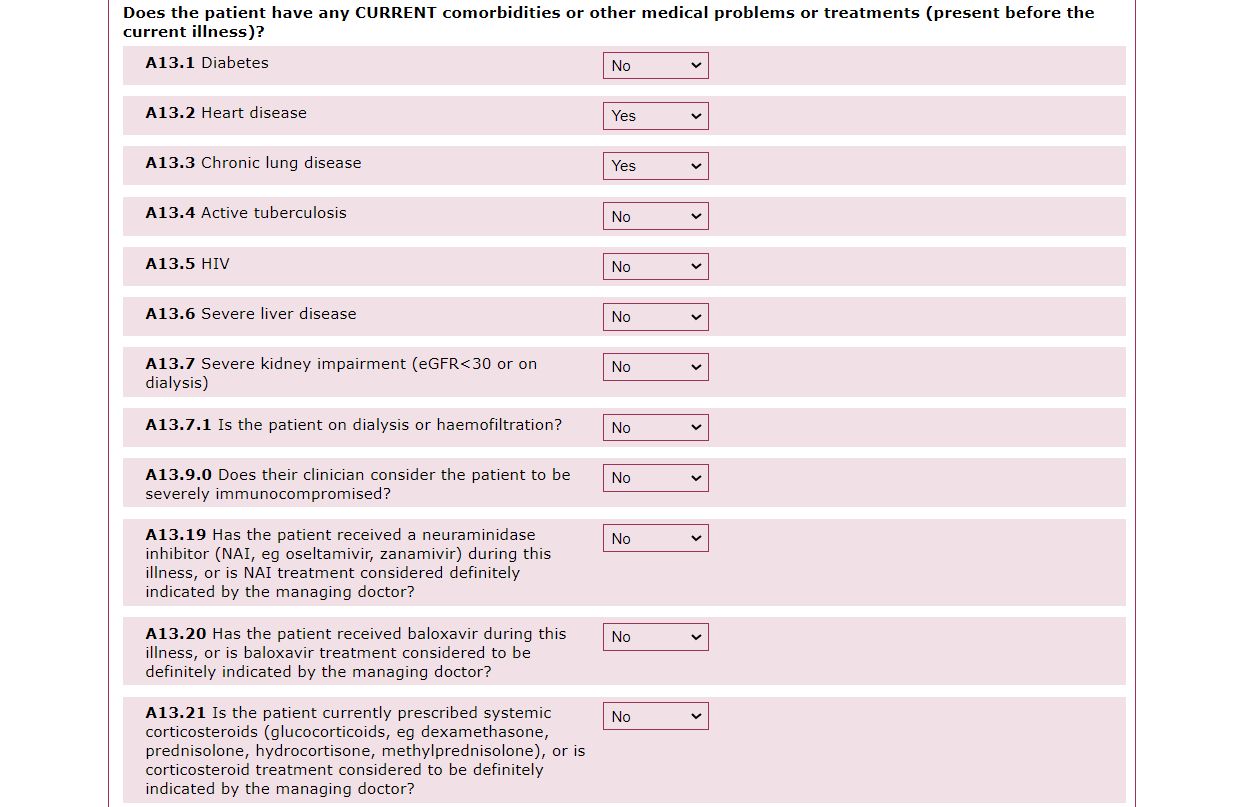 Necessidade de cuidados especializados contínuos
Se qualquer tratamento for considerado necessário, o paciente não pode entrar na comparação relevante
Randomização
Adequação para cada comparação. Por favor, leia atentamente a redação:
Se o paciente NÃO for adequado para a comparação, a resposta deve ser ‘Sim’
Se o paciente FOR adequado para a comparação, a resposta deve ser ‘Não’
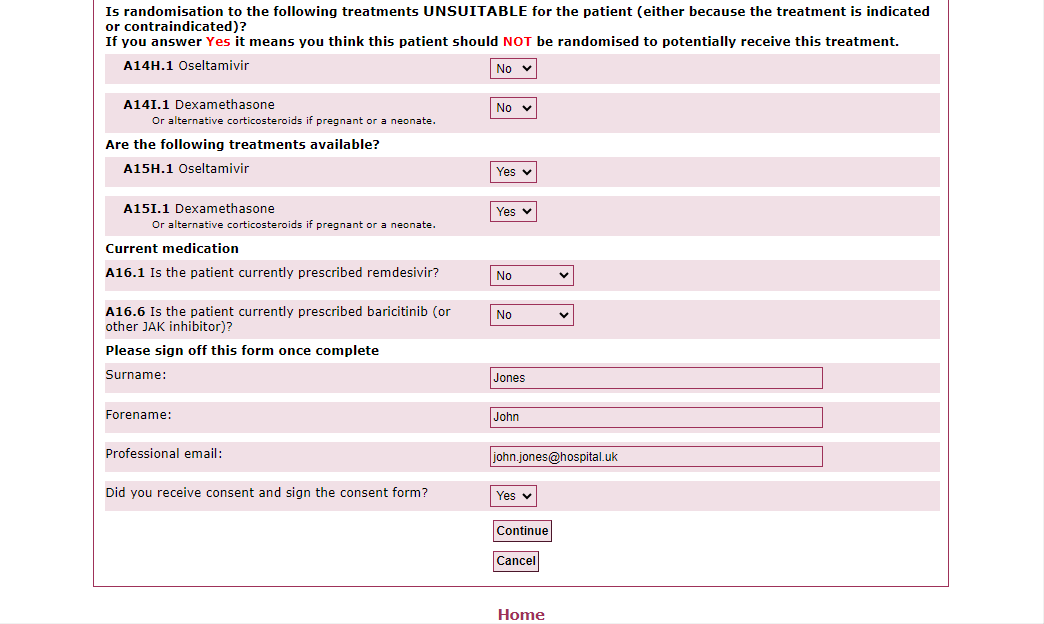 Disponibilidade do tratamento do estudo no seu centro (se souber que um tratamento específico não está disponível, selecione ‘Não’)
Se não assinou o formulário de consentimento, indique o nome da pessoa que o fez
Quando o formulário estiver completo, clique em “Continue” (Continuar)
Randomização
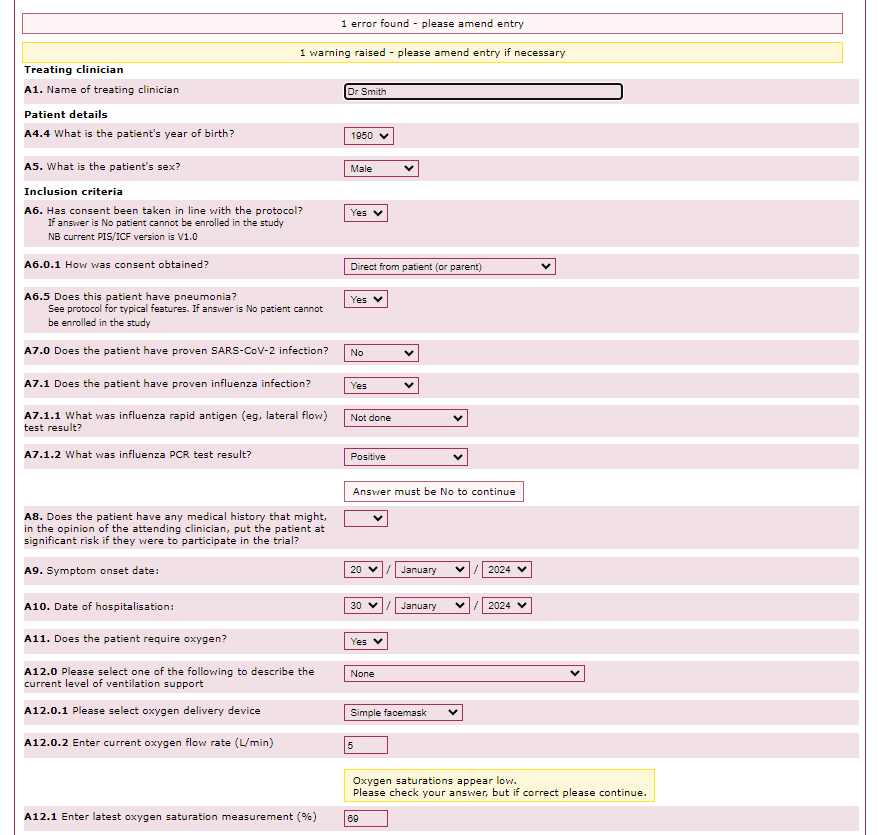 Depois de clicar em “Continue” (Continuar), erros ou avisos podem ser destacados - reveja-os e e faça as alterações necessárias
Os erros indicam respostas ou dados em falta que impedem a randomização do paciente
Os avisos indicam respostas inesperadas - estas podem ser corrigidas ou deixadas inalteradas se estiverem corretas
Randomização
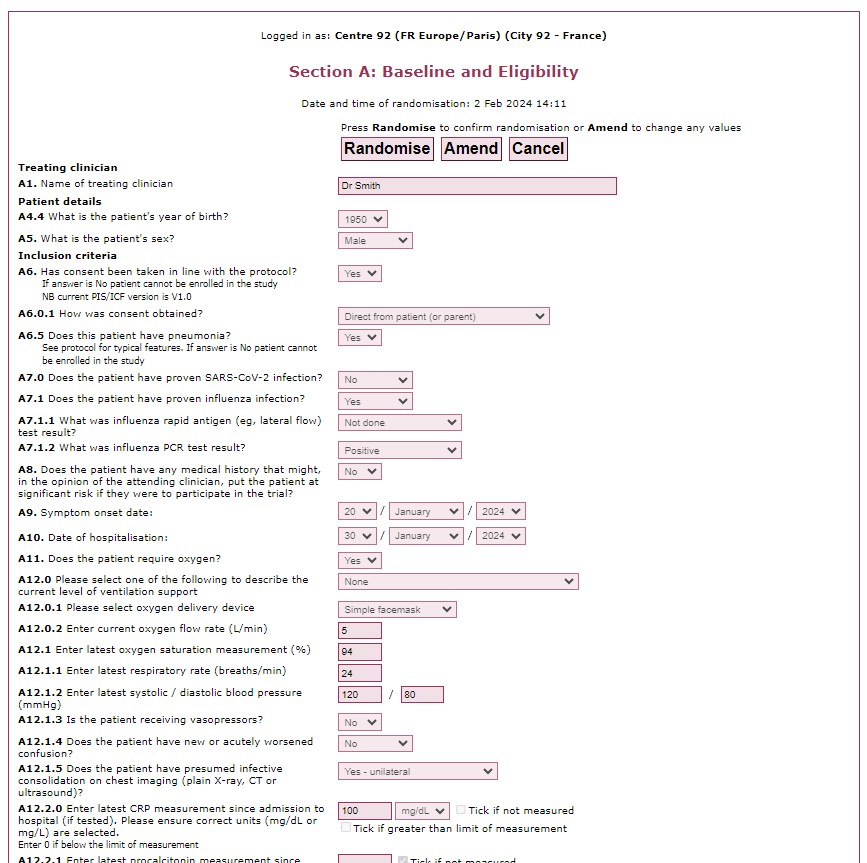 Após a revisão de quaisquer erros/avisos, pode rever os dados introduzidos antes de prosseguir
Se precisar de corrigir alguma coisa, clique em “Amend” (Corrigir)
Se tudo estiver correto, clique em “Randomise” (Randomizar)
Randomização
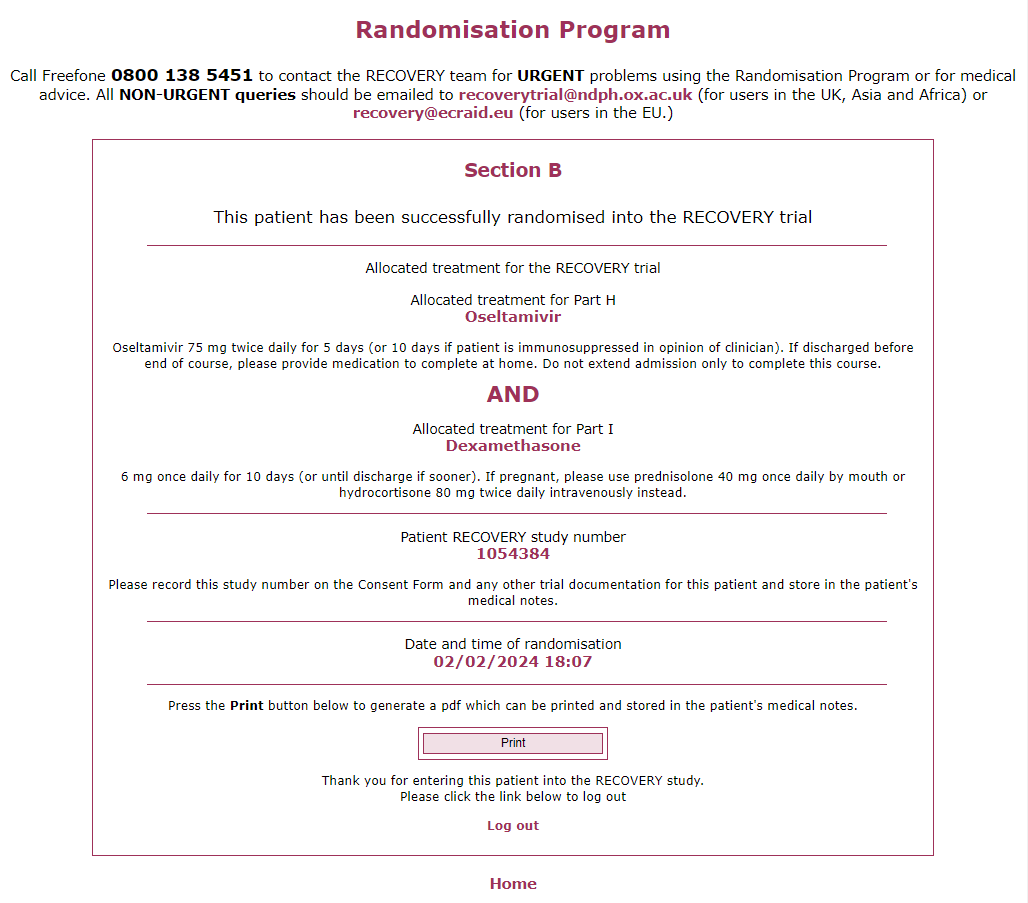 Para cada comparação, a alocação será o tratamento do ensaio OU o cuidado usual (sem o tratamento do ensaio)

Se o paciente for alocado ao tratamento do ensaio, assegure-se de que este seja prescrito (como uma prescrição normal de internamento por um dos membros da equipa médica do paciente)
Registe o número do estudo no registo médico e no formulário de consentimento
Uma cópia da alocação do tratamento, do número do estudo e dos dados no formulário de randomização pode ser guardada ou impressa como um PDF
Problemas
Se tiver alguma dúvida sobre o processo ou tiver problemas com o site, siga um destes procedimentos:

Reveja as nossas Perguntas Frequentes no site do estudo www.recoverytrial.net/eu

Envie um e-mail para a equipa do estudo em recovery@ecraid.eu (em inglês)

Telefone à equipa de estudo através do número +44 800 138 5451 (em inglês - chamadas urgentes apenas)